ГБОУ гимназия №1505
РПЦ 1937-1946 гг.: от катакомб к легализации
Участники проекта:
Гречухина Варвара 8-а (руководитель)
Левина Варвара 8-а
Консультант проекта: Наумов Л.А.
Москва 2015
Актуальность
Тема Сталинской эпохи и репрессий очень актуальна сейчас. Ведутся многочисленные дискуссии, споры. Роль церкви в истории и становлении русской культуры также очень неоднозначна и требует большего внимания.
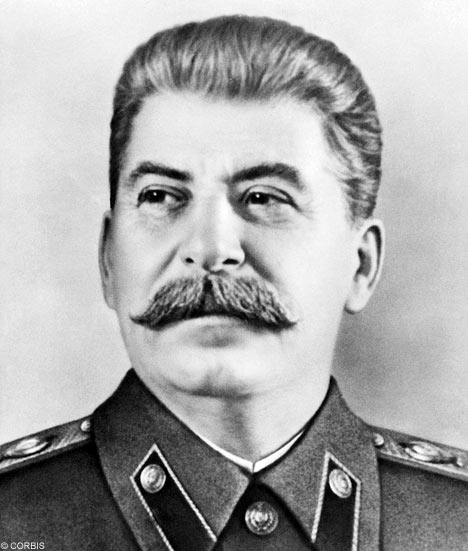 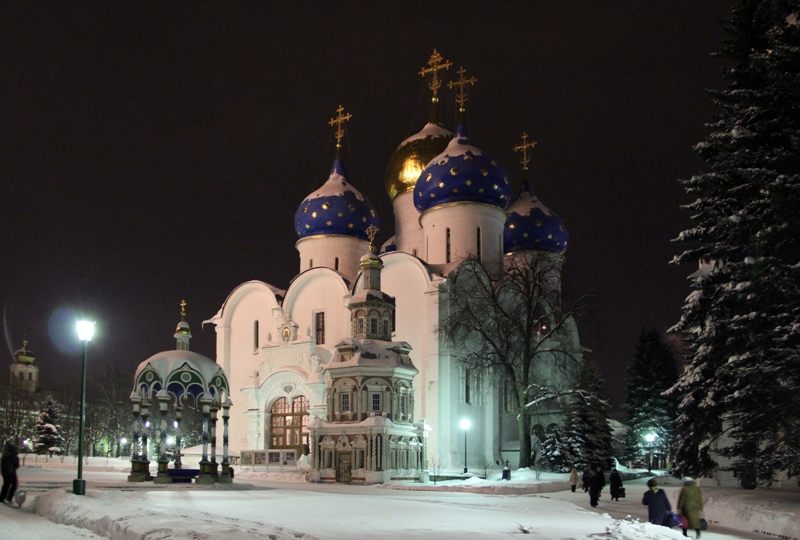 Проблема
О развитии, жизни православной церкви в период правления Сталина мало что известно.
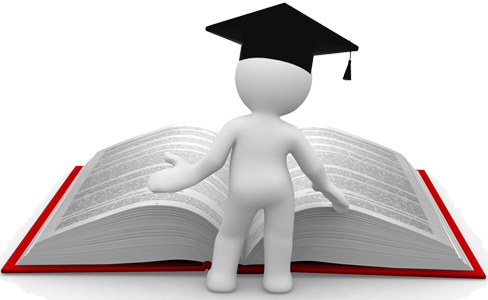 Задачи проекта
Провести подготовительный этап разработки проекта
Защитить тему проекта
Разработать концепцию проекта
Найти и изучить литературу и другие материалы, касающиеся темы проекта
Провести исследование на основе изученной литературы
Создать курс в moodle по теме
Написать статью на основе проведенных исследований
Создать рекламу проекта
Подготовить текст защиты проекта и презентацию для защиты
Цель проекта
Провести исследование и выяснить, почему государству не удалось уничтожить церковь во время репрессий, как верующие выбирали свои пути в условиях гонений. Понять и исследовать вопрос о том, почему Иосиф Сталин в 1946 году легализовал церковь, по сути, отказавшись от своих давних убеждений?
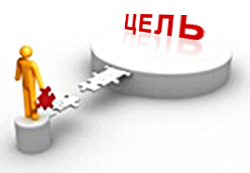 Продукты проекта
курс в moodle
статья на основе проведенных исследований
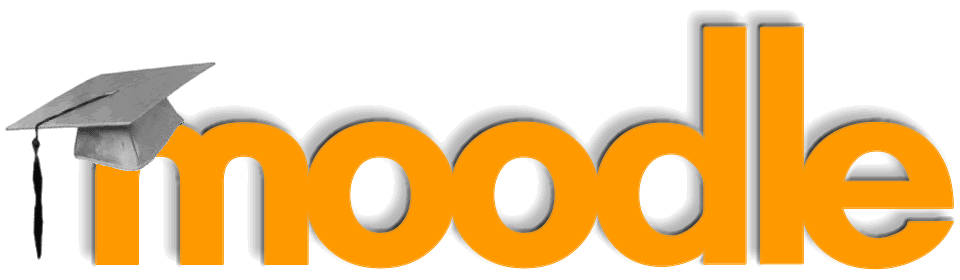 Критерии оценки продуктов проекта
Курс в moodle должен быть:
понятным
содержать нужную информацию
Статья должна быть:
грамотно написана, логически обоснована
содержать всю необходимую информацию
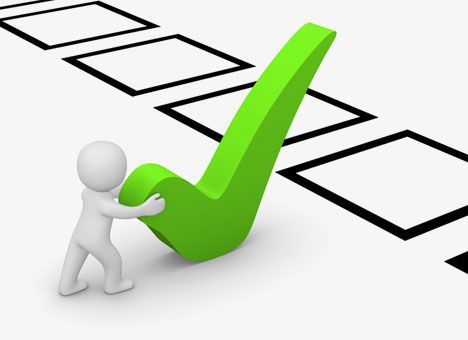 Проделанная работа
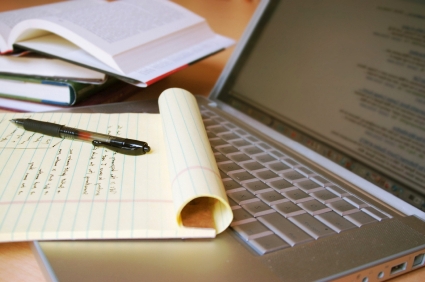 Следующие шаги
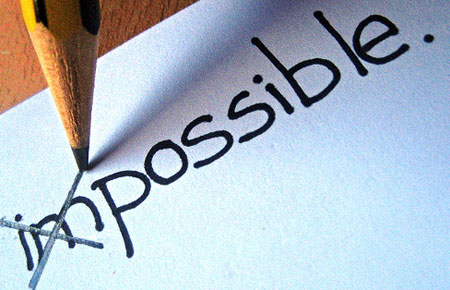 Источники
Дело архимандрита Кронида
Воспоминания С.М. Волкова об открытии Лавры в 1946 г.
Фрагменты дневников Сергея Волкова
Курсовая работа Наумовой М.Л.
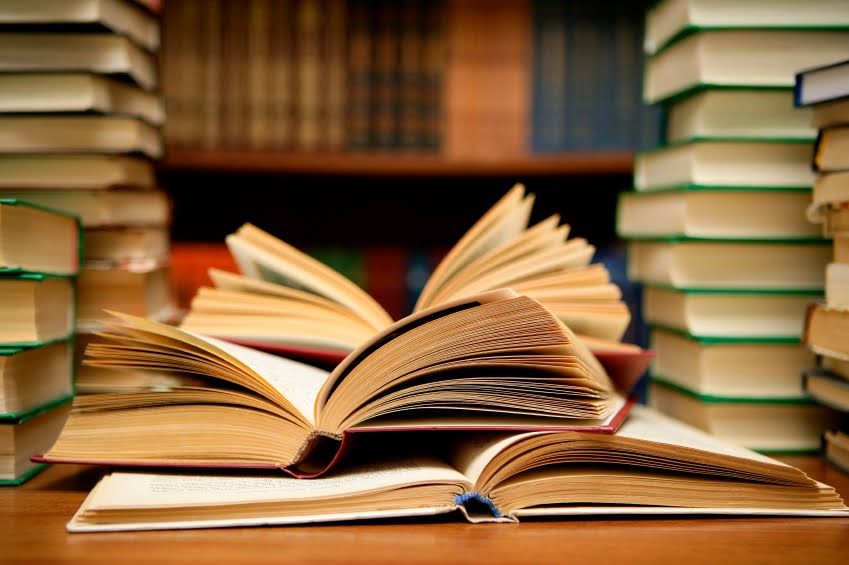 СПАСИБО ЗА ВНИМАНИЕ!
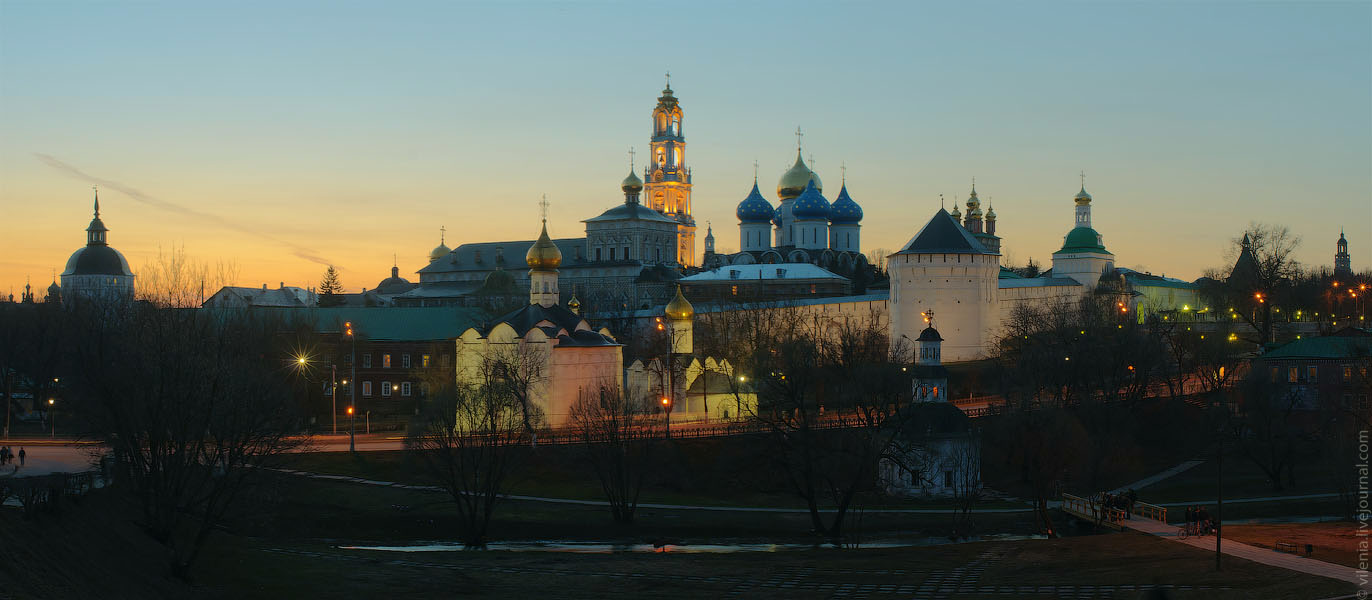